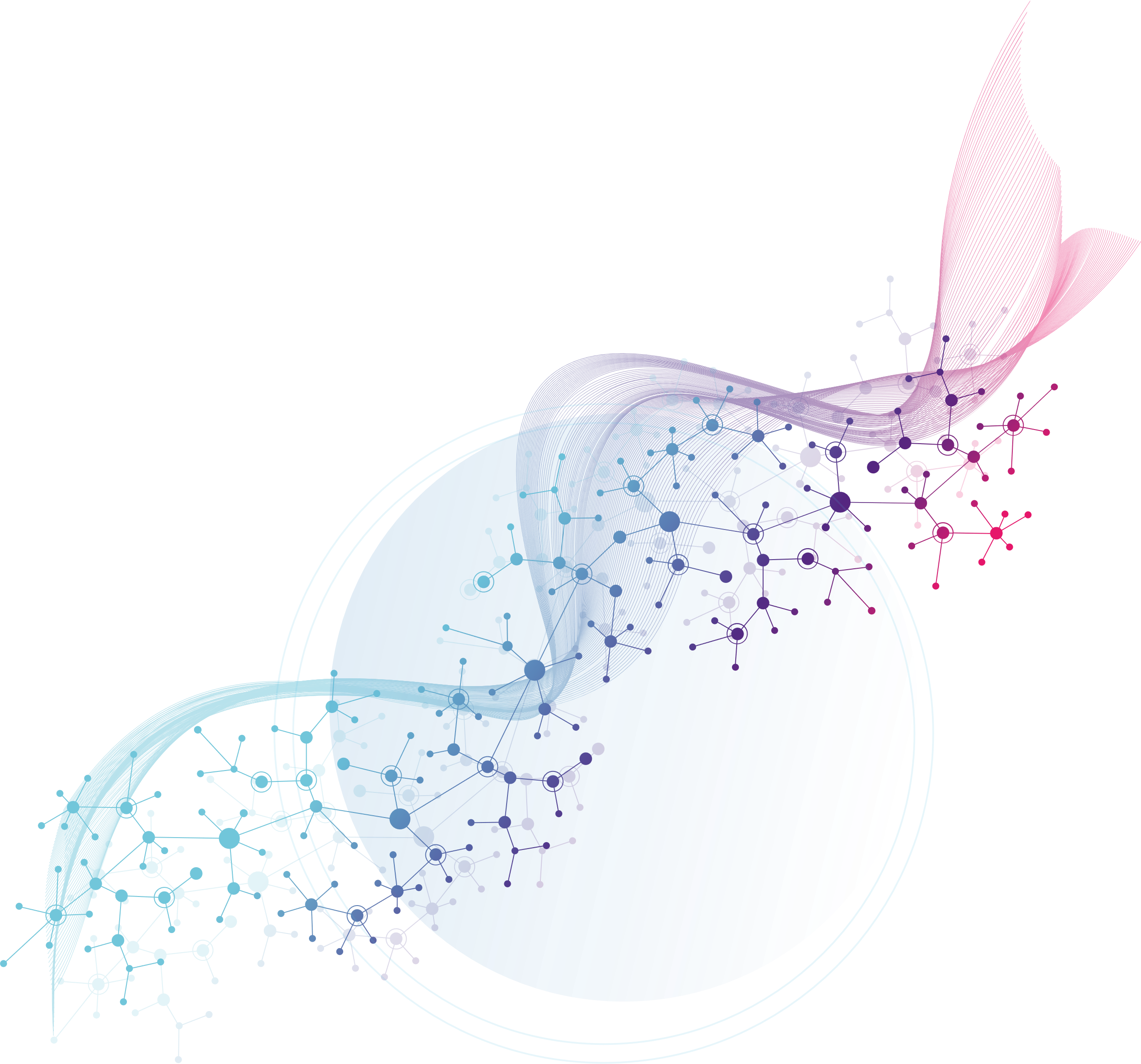 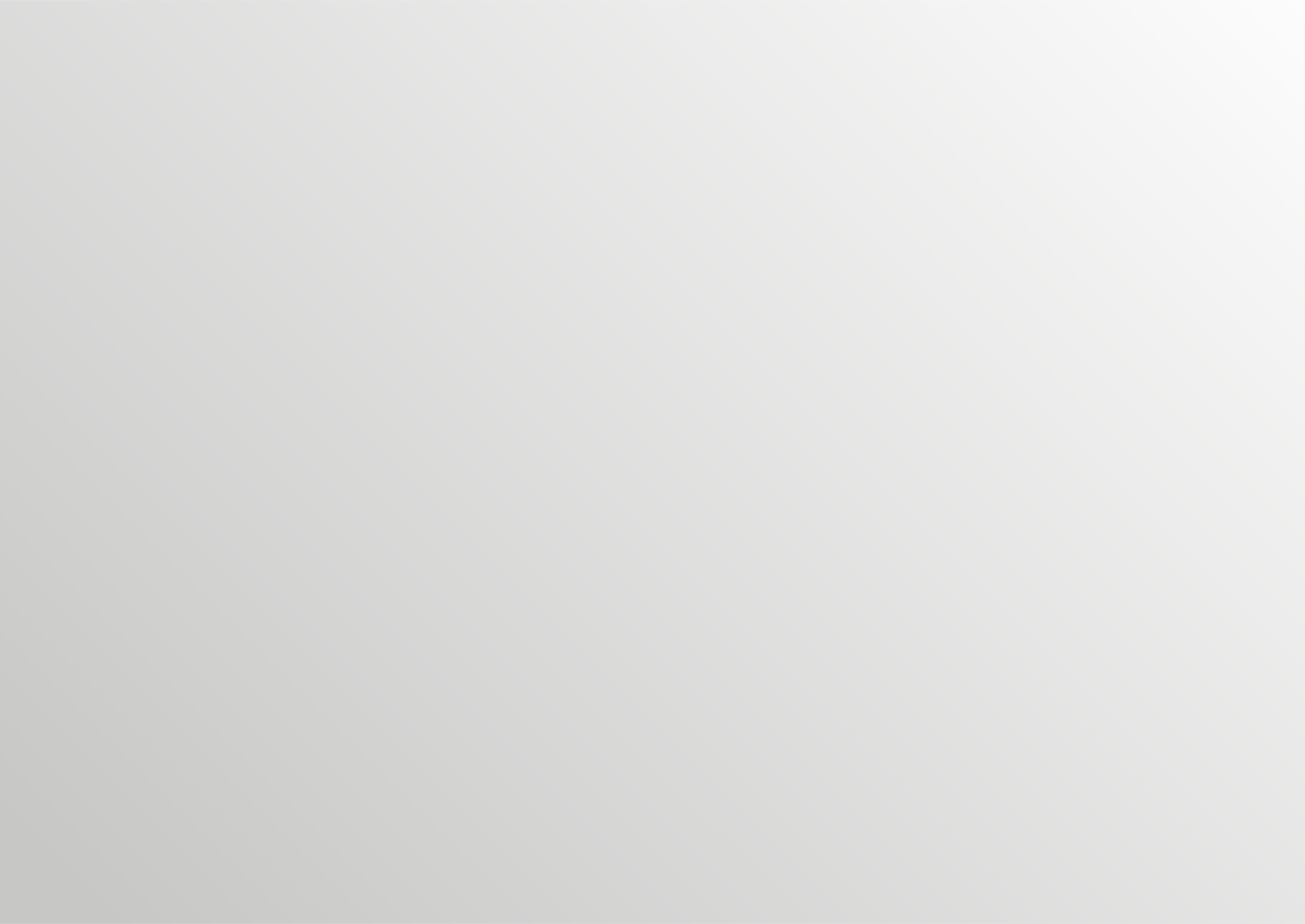 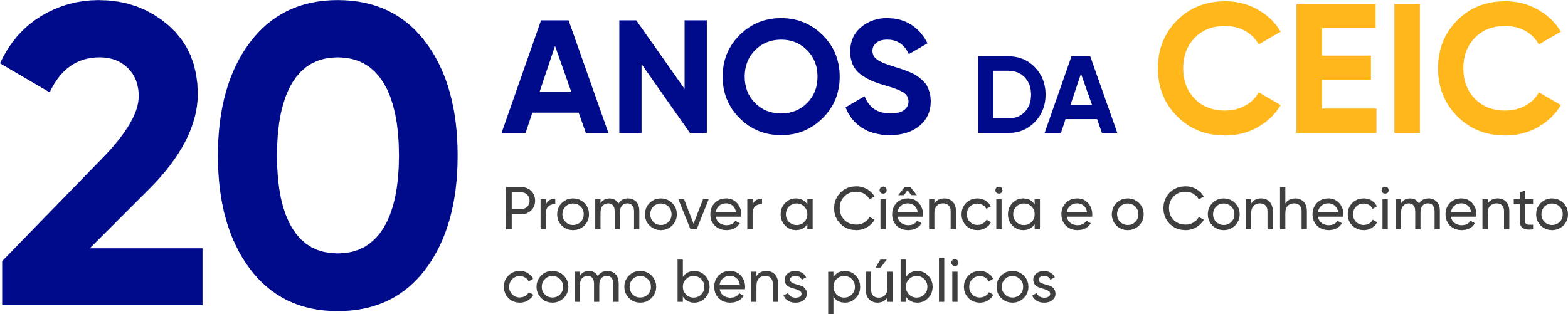 Programa
Hora
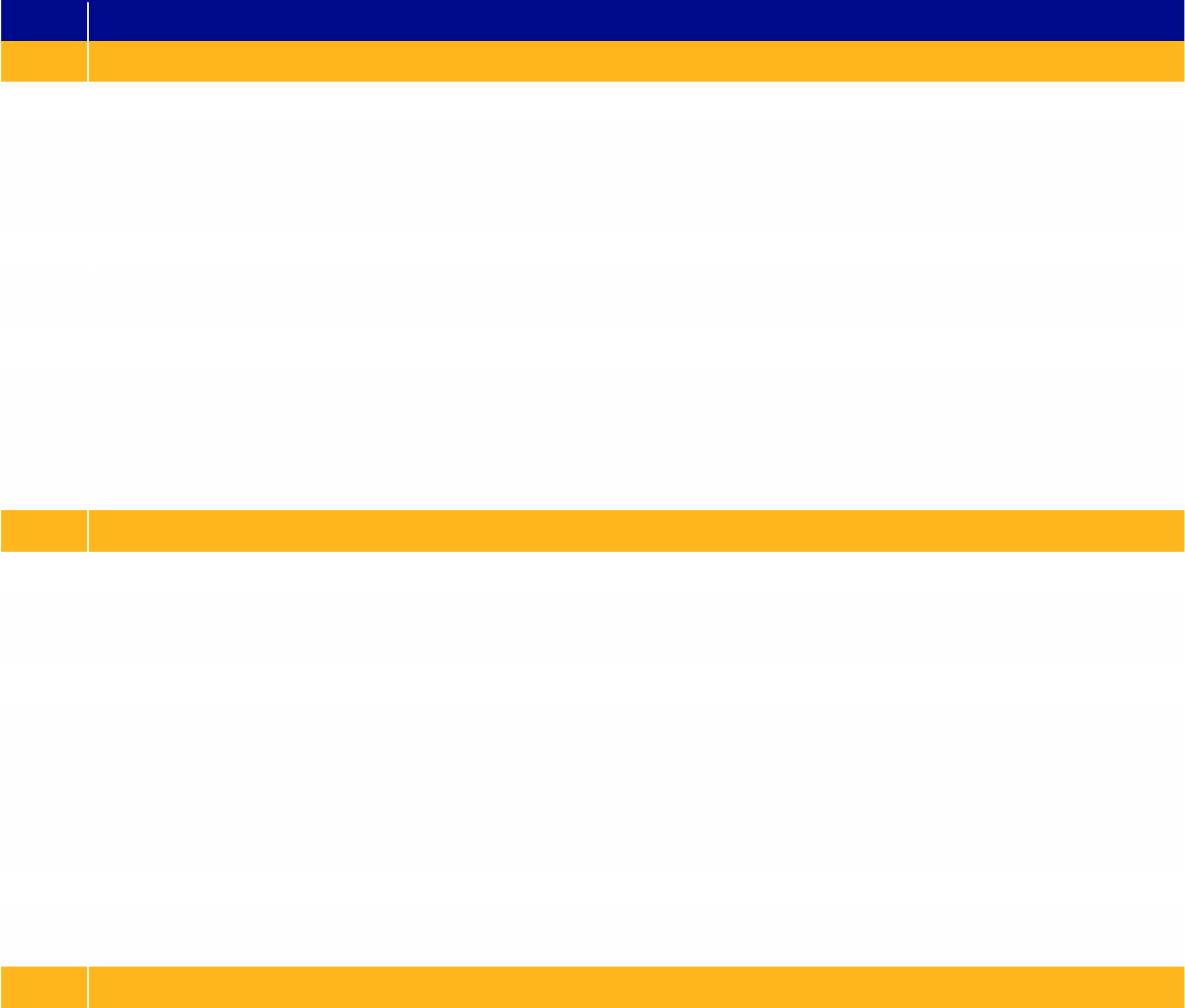 RECEÇÃO DOS CONVIDADOS E CAFÉ DE BOAS VINDAS
9:00
9:30
CERIMÓNIA DE ABERTURA
• Secretária de Estado da Saúde | Ana Povo
• Presidente da CEIC | Helena Canhão
• Presidente do INFARMED, I.P. | Rui Santos Ivo
• Vice-Presidente do CNECV | André Dias Pereira
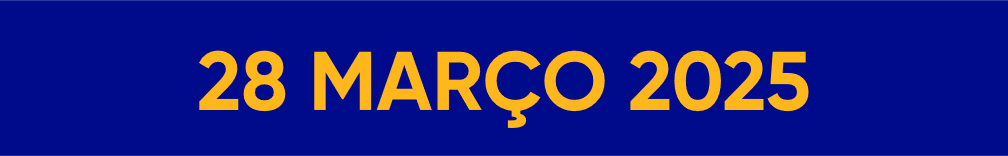 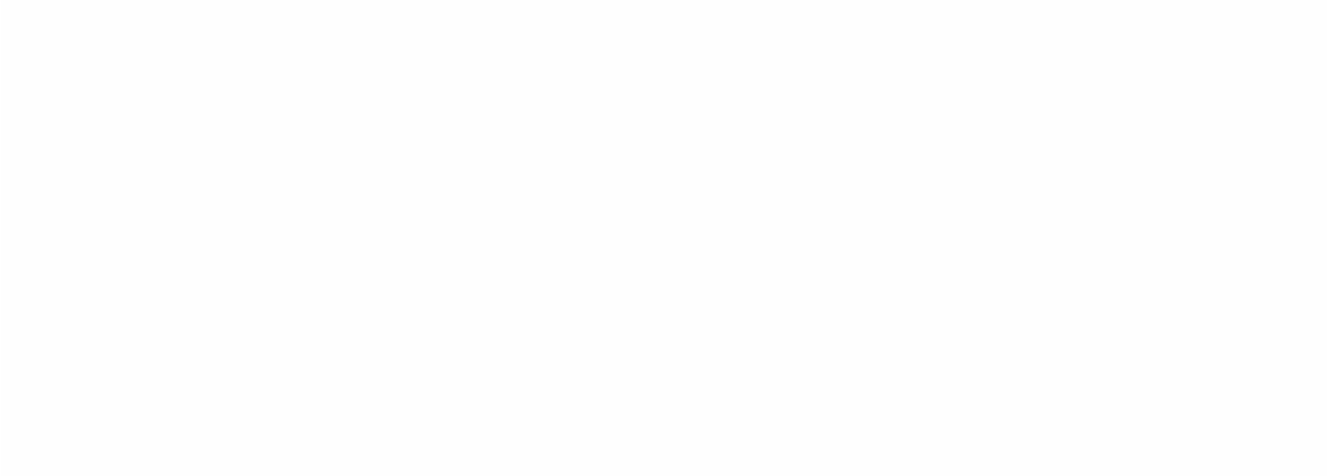 Duas décadas a reafirmar o
compromisso com a Ética
em Investigação Clínica!
SESSÃO 1: 20 anos da CEIC e o futuro da Investigação em Portugal
10:00
Moderadora: Helena Canhão
• Keynote speaker: Alexandre Quintanilha
10:30
MESA REDONDA: A Investigação como um bem comum: Que caminhos?
Moderadores: Pedro Barata e Rafael Vale e Reis
• APIFARMA | Filipa Costa
• APORMED | Joana Ferreira
• AICIB | Isabel Carvalho Oliveira 
• INFARMED, I.P. | Carlos Alves
12:30
ALMOÇO
SESSÃO 2: Novos desafios para a Investigação Clínica e Inovação
14:00
Moderadores: Jesús Luque e Milton Severo
• Keynote speaker: Susan Kornetsky
MESA REDONDA: Ética na Investigação Clínica e Ciência: a nova Declaração de Helsínquia
14:30
Moderadores: Mara de Sousa Freitas e José Eduardo Lima
• Presidente do Centro de Direito Biomédico de Coimbra | André Dias Pereira
• Ministra da Saúde XIII Governo Constitucional | Maria de Belém Roseira
• Diretora de Serviço ULS Almada e membro da CEIC | Maria José Santos
• Plataforma de Saúde em Diálogo | Jaime Franco Melancia
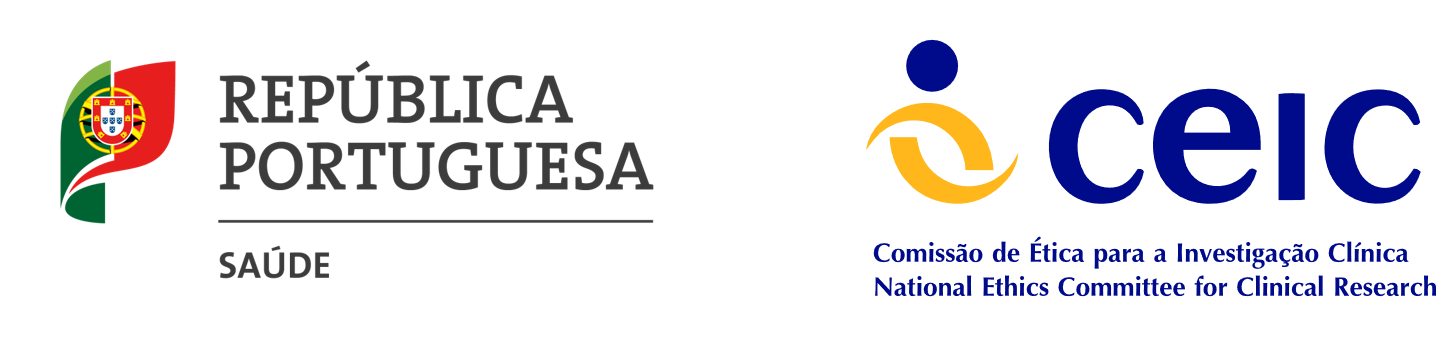 16:00
FILME DE MEMÓRIAS E CERIMÓNIA DE ENCERRAMENTO
• Ministra da Saúde | Ana Paula Martins (tbc)
• Presidente da CEIC | Helena Canhão
16:30
BOLO DE ANIVERSÁRIO